USDA Foods Ordering
Overview by program
Ordering Breakdown
Order in advance -
Schedule delivery throughout year
Set aside entitlement    in advance – Order food throughout the year
Direct Delivery 
Diversion/Processing
Draw down inventory throughout the year
DoD Fresh Fruit and Vegetable
Weekly orders
Unprocessed Fruit and Vegetable Pilot
[Speaker Notes: The USDA Foods Ordering process is broken down into two basic types.

Ordering in advance and scheduling delivery throughout the year.
This includes Direct Delivery and Diversion/Processing.

Setting aside entitlement in advance and ordering food from that entitlement throughout the year. 
This includes DoD Fresh Fruit and Vegetable Program and the Unprocessed Fruit and Vegetable Pilot.]
Direct Delivery Ordering Timeline
February/March:
Enter your order into WBSCM, using the items and delivery dates (state warehouse) you selected on your catalog worksheet.

April/May:
The State “rolls up the trucks.”  You are notified if any of your items were cancelled, quantities increased or decreased, or delivery dates changed. 

Starting in July/August:
Begin logging in to the warehousing contractor’s website each month to release the items you want for your desired delivery windows. Order cutoff dates and windows are posted on the schedule at the ODE USDA Foods webpage.
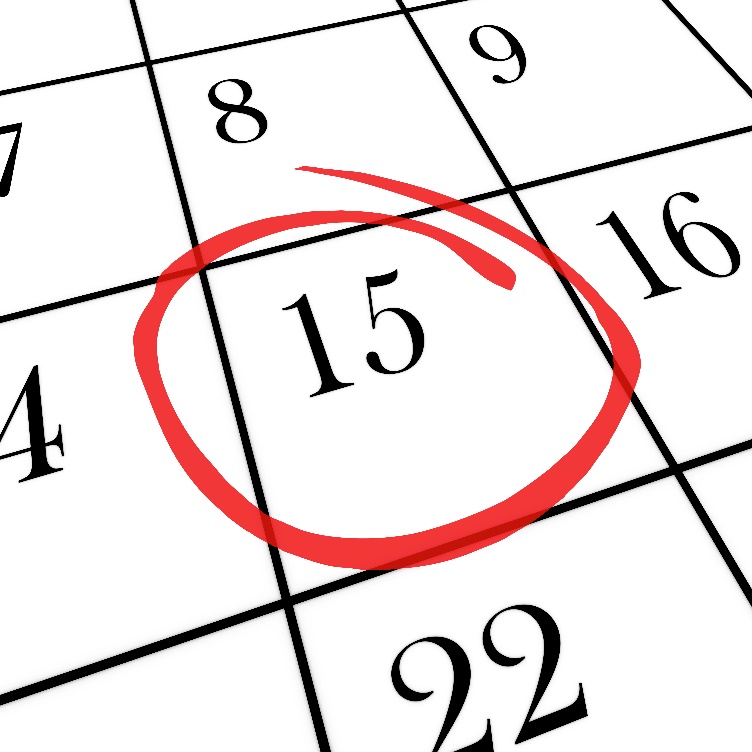 [Speaker Notes: We will start with ordering Direct Delivery Foods. 

February/March:
Enter your order into WBSCM, using the items and delivery dates (state warehouse) you selected on your catalog worksheet.

April/May:
The State “rolls up the trucks.”  You are notified if any of your items were cancelled, quantities increased or decreased, or delivery dates changed. 

Starting in July/August:
Begin logging in to the warehousing contractor’s website each month to release the items you want for your desired delivery windows. Order cutoff dates and windows are posted on the schedule at the ODE USDA Foods webpage.]
Direct Delivery Ordering
[Speaker Notes: We have a longer webinar we do multiple times during the ordering season on how to order in WBSCM.  This is a brief overview.  

This is screen shot from WBSCM.  In order to view the available products in a specific category.  You select Operations – Open Order management – select domestic order entry – open NSLP – open Direct Delivery – open Meat – Select entitlement

Alternately, after selecting Domestic Order Entry you can use the quick search, typing in the 6 digit product code desired and hit search.  This will show you just that one product.  Again you will need to select either the shopping cart or blue hyper link to get to the real order screen with dates. 

In order to choose delivery dates to the state warehouse, you select the blue hyperlink or shopping cart.  Then you put in the number of cases for each desired delivery date.]
Direct Delivery Cart
[Speaker Notes: After adding items to your cart, you will need to click on view cart.  You can then choose to deliver all items to one location or each item to several locations.   You can also make changes to your order from here.  After everything is submitted click order, and click to confirm.]
Direct Delivery Reminders
Prices are firm once purchased.
Direct Delivery orders are delivered to the state warehouse first.
Food cannot be lost.  It is yours once in the state warehouse.
Service Fee Billing
120 day Dwell Time – 20 case minimum delivery
[Speaker Notes: Prices are firm once purchased.
Direct Delivery orders are delivered to the state warehouse first.
Food cannot be lost.  It is yours once in the state warehouse.
Service Fee Billing happens several times throughout the year.  $0.12/lb will bill against your claims.  You will be charged for all products that have been received at the state warehouse for you since the last billing.
120 day Dwell Time is allowed prior to be charged additional storage fees.  Disclose current fee (for 17-18 $.51/case/month)  These are charged against claims as well, monthly.]
Direct Diversion Ordering Timeline
February/March:
Enter your order into WBSCM for delivery to the destination listed in the diversion planner.
April/May:
The State “rolls up the trucks.”  You are notified if any of your items were cancelled or quantities increased or decreased.
Throughout School Year:
Order end products through broker/processor to be delivered through method determined.
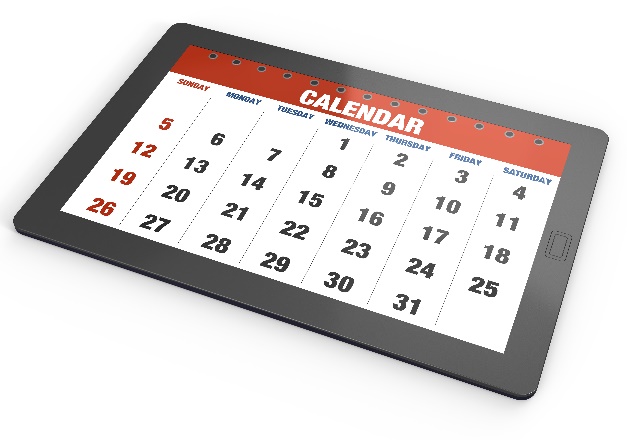 [Speaker Notes: February/March:
Enter your order into WBSCM for delivery to the destination listed in the diversion planner.

April/May:
The State “rolls up the trucks.”  You are notified if any of your items were cancelled or quantities increased or decreased.

Throughout School Year:
Order end products through broker/processor to be delivered through method determined.]
Direct Diversion Cart
Nearly all diversion products are ordered by the pound. 

In the cart screen, choose destination carefully.  

Charge to entitlement final at purchase

Pass through value set on average price file
[Speaker Notes: This is an image of the cart screen on a diversion order.  In contrast to direct delivery items, most diversion products are ordered by the pound.  The destination is that of the processor.  Many processors have multiple destinations.  Use the planning worksheet we provide to determine which is the appropriate destination.  There are two prices to be aware of with diversion.  There is the charge to your entitlement which is final when the bulk product has been purchased.  There is the pass through value, the amount the that processors are giving you credit for.  This is determined back in November of the previous school year.  This value is displayed in the processing catalog. Again, if you want further details on ordering food in WBSCM.  Please attend our trainings during the order period each year.]
DoD Fresh Fruit and Vegetable Program
FFAVORS used to place orders.
Sponsor and School Level orders/deliveries
Catalog created weekly/prices set for week.  
3 business day minimum prep between order and delivery.
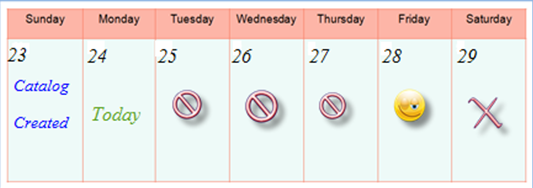 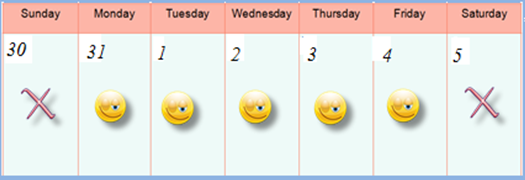 [Speaker Notes: FFAVORS used to place orders.
Sponsor and School Level orders/deliveries
Catalog created weekly/prices set for week.  
3 business day minimum prep between order and delivery. 

Change the order day on the example offered.  If orders are placed on Wednesday, then only the following Tues-Friday are optional delivery dates.  If orders are placed on Friday, only Thurs-Friday the following week are available etc.]
FFAVORS order screen
[Speaker Notes: Orders can be placed by each school or by the district together. 
The screen shows the starting balance, amount spent on previous orders, cost of this order and remaining balance.

Local is highlighted.]
Unprocessed Fruit and Vegetable Pilot
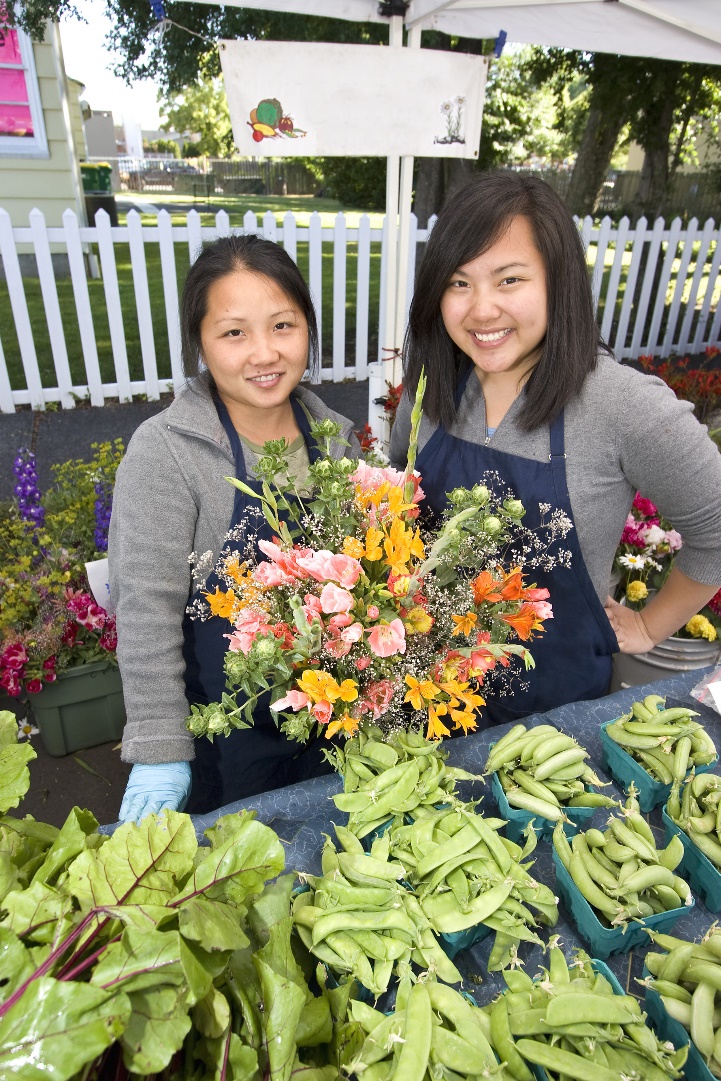 7 Oregon Approved Vendors
Order through Vendor based on contract terms
Stay tuned for information on receiving product in the next presentation.
[Speaker Notes: There are 7 Oregon Approved Vendors
Orders are placed through each Vendor based on contract terms.  Some may do phone orders or electronic.

This program requires solid knowledge of procurement and contract management and may not be a good fit for a new employee. 



Stay tuned for information on receiving product in the next presentation.]
Questions?
Non-Discrimination Statement
In accordance with Federal civil rights law and U.S. Department of Agriculture (USDA) civil rights regulations and policies, the USDA, its Agencies, offices, and employees, and institutions participating in or administering USDA programs are prohibited from discriminating based on race, color, national origin, sex, disability, age, or reprisal or retaliation for prior civil rights activity in any program or activity conducted or funded by USDA.Persons with disabilities who require alternative means of communication for program information (e.g. Braille, large print, audiotape, American Sign Language, etc.), should contact the Agency (State or local) where they applied for benefits. Individuals who are deaf, hard of hearing or have speech disabilities may contact USDA through the Federal Relay Service at (800) 877-8339. Additionally, program information may be made available in languages other than English.To file a program complaint of discrimination, complete the USDA Program Discrimination Complaint Form, (AD-3027) found online at: http://www.ascr.usda.gov/complaint_filing_cust.html, and at any USDA office, or write a letter addressed to USDA and provide in the letter all of the information requested in the form. To request a copy of the complaint form, call (866) 632-9992. Submit your completed form or letter to USDA by:(1) mail: U.S. Department of AgricultureOffice of the Assistant Secretary for Civil Rights1400 Independence Avenue, SWWashington, D.C. 20250-9410;(2) fax: (202) 690-7442; or(3) email: program.intake@usda.gov This institution is an equal opportunity provider.